Social Determinants of Health Learning Goals in Graduate Medical Education
Results of a Delphi Study
Iman F. Hassan MD MS, Victoria Gorski MD, Dana Sanderson MD, Sandra Braganza MD MPH, Nerys Benfield MD MPH, Marisa Nadas MD MPH, Erka Amursi MA, Cristina M. Gonzalez MD MEd
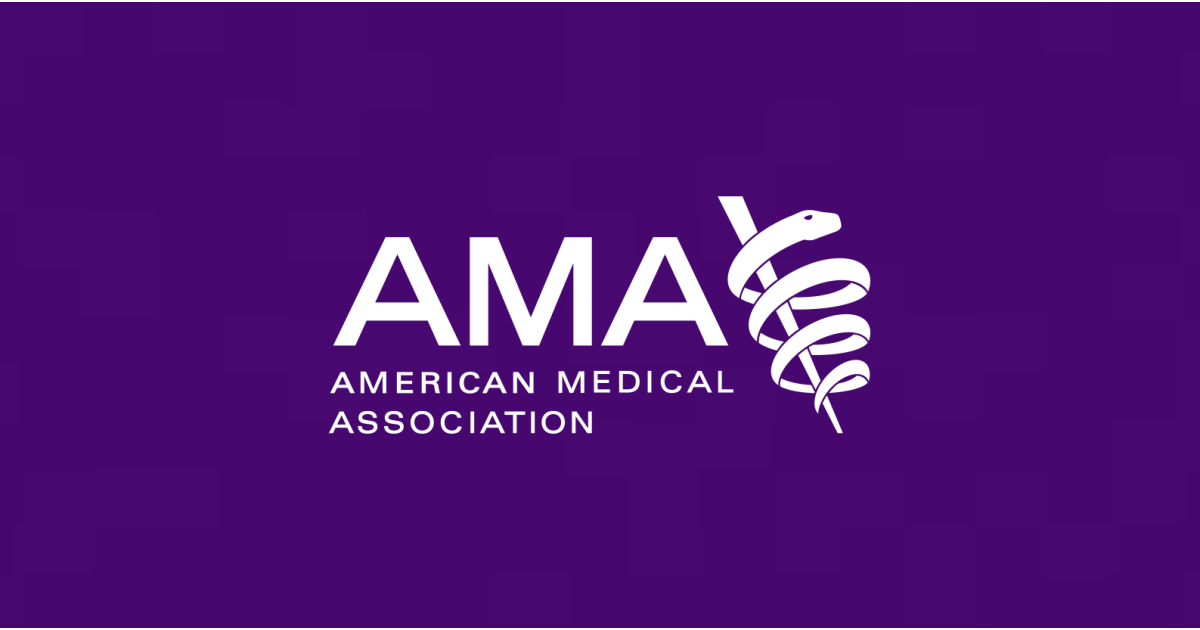 Disclosure
Funding for this study was provided by the AMA Reimagining Residency initiative
Background
Montefiore Medical Center received an AMA Reimaging Residency grant to focus on Social Determinants of Health in GME


A SDH focus is of interest to the AMA as a component of Health Systems Science  - identified as an emerging pillar of medical education through its Accelerating Change in Medial Education (ACE) initiative
Background
Social determinants of health (SDH) training is fundamental to graduate medical education (GME)

Few residency programs have comprehensive training in SDH 

No expert consensus on areas of focus for GME in SDH
[Speaker Notes: SDH contribute greatest health disparities, expectation of Common Goals for Residency Program evaluation
Key component of ACGME core competency systems based practice]
Aim
Prioritize SDH knowledge topics/concepts and skills for primary care residency training using Delphi expert consensus methodology
[Speaker Notes: Knowledge topics that ____
Behavior learning goals that _____]
Methods: Literature Review
Formation of a Delphi working group: IM, FM, Peds, OB/GYN
Extraction of SDH topics and learning goals from existing literature
Search Terms
Pubmed: ((((("Education, Medical, Graduate"[Mesh]) AND "Curriculum"[Mesh]) AND (((((((("Social Determinants of Health"[Mesh]) OR "Healthcare Disparities"[Mesh]) OR "Health Status Disparities"[Mesh]) OR "Health Equity"[Mesh]) OR "Population Health"[Mesh]) OR "Public Health"[Mesh]) OR "Social Justice"[Mesh]) OR "Vulnerable Populations"[Mesh])) AND English[lang])) AND (((((("Family Practice"[Mesh]) OR "Internal Medicine"[Mesh]) OR "Pediatrics"[Mesh]) OR "Gynecology"[Mesh]) OR "Obstetrics"[Mesh]) AND English[lang])

Embase: 'social determinants of health'/exp OR 'health disparity'/exp OR 'health equity'/exp OR 'population health'/exp OR 'public health'/exp OR 'social justice'/exp OR 'social needs'/exp OR 'vulnerable population'/exp AND 'residency education'/exp AND 'curriculum'/exp AND 'family medicine'/exp OR 'internal medicine'/exp OR 'pediatrics'/exp OR 'gynecology'/exp OR 'obstetrics'/exp: selection, Embase not in Medline
Criteria for Title/Abstract Review
Are the study subjects residents?
Was the study performed in the fields of internal medicine, family medicine, pediatrics, OB-GYN or related sub-specialty?
Is the study related to education (curriculum development/implementation/evaluation)?
Is the content area Social Determinants of Health, Health Disparities, Population Health, Public Health, Vulnerable Populations or Social Justice?
Full Text Review
Article Number: ______Target Learner: _____________________________

As part of this literature review, we will ask you to review published curriculum, frameworks, toolkits and competencies to develop literature-based learning goals on social determinants of health education for residents. Below are some examples of SDH learning goals:

Knowledge Learning Goal: Describe the social determinants of health (SDH)
Attitude Learning Goal: Value advocating for health policy
Skill Learning Goal: Demonstrate screening for food insecurity
Behavior Learning Goal: Refer to a community health worker

What knowledge goals or topics does this curriculum or framework elicit or expect from learners?
What skills/behaviors does this curriculum or framework elicit or expect from learners?
Methods: Pilot
Pilot with local experts, including residents and community stakeholders
Refining goals: iterative group discussion 
Final list: 50 knowledge topics & 46 behavior learning goals/skills
[Speaker Notes: Wording of learning goals augmented for clarity
Similar learning goals combined
Few additional learning goals added (ex. Impact of pandemic/vulnerability to pandemic)
Appendix with definition of terms to facilitate shared understanding]
Methods: US National Panelist Recruitment
Panelists recruited via national professional org listservs and from publications
Criteria for expertise: 
Published in SDH and GME, or 
Lead a SDH program/course in GME
Methods: Consensus
How important do you think this learning goal is for residency education? 
		1- not at all important to 5- extremely important
Experts could add new learning goals & comment 
A priori consensus: 80% agreement on “very” or “extremely” important
Delphi stopped after 2 rounds
Results:  Delphi Panelists41 Participants in Round 1 & 33 participants (80.5%) in Round 2
Results: Knowledge Topics (n=22)
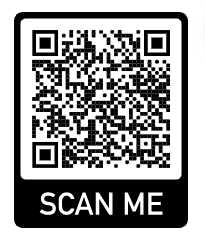 Structural Determinants of Health
Health Equity
Racism
Oppression
Power
Healthcare System
Food Security
Economic Stability
Neighborhood/Physical Environment
Privilege
Implicit Bias
Discussion: SDH Framework
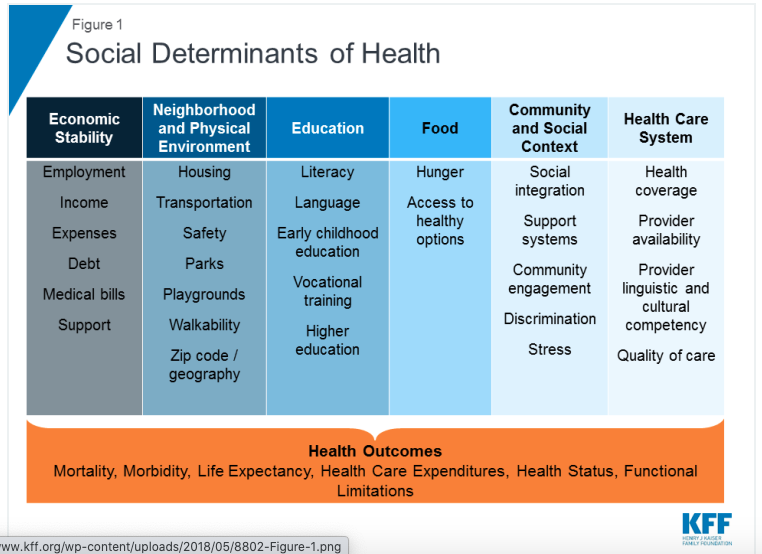 Results: Behavior Learning Goals (n=18)
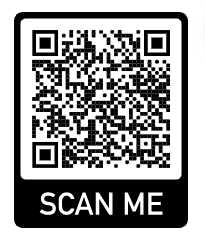 Communication around social needs
Linguistic competency
Eliciting social needs
Advocating for patients
Engaging with resources to address social needs
Utilizing trauma informed care
Mitigating implicit bias
Conversations about racism, privilege, implicit bias
Critically appraise scientific literature
Motivational interviewing
Discussion:  Socioecological Model
Policy/Enabling Environment (national, state, local laws)
Organizational (organization and social institutions)
Community (relationships between organizations)
Interpersonal
(families, friends, social network)
Individual
(knowledge, attitudes, behaviors)
Source: http://www.cdc.gov/violenceprevention/overview/social-ecologicalmodel.html
Discussion:  Oppression
THE LENS OF SYSTEMIC OPPRESSION
SYSTEMIC
INDIVIDUAL
INTERPERSONAL
The interactions 	   	  between people 
	   -both within and 
	   across difference
INSTITUTIONAL
Policies and practices at the organization (or “sector”) level that perpetuate oppression

STRUCTURAL

How these effects interact and accumulate across institutions
- and across history
INDIVIDUAL
	A person’s beliefs & actions
	that serve to participate 	oppression
	
	• conscious and unconscious
	• externalized and internalized
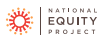 Limitations
Focus on primary care specialties: IM, FM, Peds, OB-GYN
Relatively higher representation from northeast & females
Comprehensive nature of learning goals dependent on literature review
Conclusions
Reached largest consensus:
Knowledge topics that explicitly acknowledge larger structural forces
Behaviors at the individual & inter-personal levels of the socio-ecological model
Overlap between UME and GME goals
Motivational interviewing & critically appraising scientific literature especially important GME
Implications & Next Steps
Acknowledgments
The National Delphi expert panelists


Other Contributors:
Ryung Kim PhD, Qi Gao, Anna Flattau MD MScMS, Catherine Skae MD, Mike Elnicki MD, Sarah Merriam MD MS, Thuy Bui MD, Emily Kintzer MD, Stephanie Zuo MD, Siyu Xiao MD, Ayoka Adams MD, Alexander Fife MD, Nereida Corrrea MD, Stephanie Starr MD, Kevin Fiori MD MS MSc, Judee Richardson PhD, Sally Santen MD PhD, Molly Fisher MD MS
References
World Health Organization. Social Determinants of Health. https://www.who.int/social_determinants/sdh_definition/en/ Accessed April 1, 2019.
Gómez CA, Kleinman DV, Pronk N, Wrenn Gordon GL, Ochiai E, Blakey C, Johnson A, Brewer KH. Addressing Health Equity and Social Determinants of Health Through Healthy People 2030. J Public Health Manag Pract. 2021 Nov-Dec 01;27(Suppl 6):S249-S257.
Accreditation Council for Graduate Medical Education. The Program Director’s Guide to the Common Program Requirements (Residency) Editorial revision 1.0:updated January 31, 2020. https://www.acgme.org/globalassets/PFAssets/ProgramResources/PDGuideResidency.pdf Accessed April 14, 2022. 
Gonzalo JD, Chang A, Dekhtyar M, Starr SR, Holmboe E, Wolpaw DR. Health Systems Science in Medical Education: Unifying the Components to Catalyze Transformation. Acad Med. 2020 Sep;95(9):1362-1372.
Koh NJ, Wagner R, Newton RC, Kuhn CM, Co JPT, Weiss KB; on behalf of the CLER Evaluation Committee and the CLER Program. CLER National Report of Findings 2021. Chicago, IL: Accreditation Council for Graduate Medical Education; 2021. doi: 10.35425/ACGME.0008 
Gard LA et al. Social determinants of health training in U.S. primary care residency programs: a scoping review. Acad Med, 2019: 94(1), 135-143.
Mangold, KA et. al. “Expert Consensus on Inclusion of the Social Determinants of Health in Undergraduate Medical Education Curricula” Acad Med. 2019;94:1355-1360
Hasson, F. “Research guidelines for the Delphi Survey Technique” Journal of Advanced Nursing. 2000, 32(4), 1008-1015
Hsu, C and Sandford BA. “The Delphi Technique: Making Sense of Consensus” Practical Assessment, Research & Evaluation. August 2007. Vol 12; No 10.
Hunter K and Thomson B. “A scoping review of social determinants of health curricula in post-graduate medical education” Can Med Educ J. 2019 Jul; 10(3): e61-e71
Lucyk K and McLaren L. “Taking stock of the social determinants of health: A scoping review” PLOS one. May 2017. 
Solar O, Irwin A. “A conceptual framework for action on the social determinants of health. Social Determinants of Health Discussion Paper 2 (Policy and Practice).” World Health Organization. 2010
Artiga S and Hinton E. “Beyond Health Care: The Role of Social Determinants in Promoting Health and Health Equity” Kaiser Family Foundation Issue Brief. May 2018. Accessed Feb 17 2020: https://www.kff.org/disparities-policy/issue-brief/beyond-health-care-the-role-of-social-determinants-in-promoting-health-and-health-equity/
“Social Determinants of Health” HealthyPeople 2020. Accessed Feb 16, 2020: https://www.healthypeople.gov/2020/topics-objectives/topic/social-determinants-of-health
“Social Determinants of Health: Know What Affects Health” CDC. Accessed Feb 16, 2020: https://www.cdc.gov/socialdeterminants/
National Academies of Sciences, Engineering, and Medicine 2016. A Framework for Educating Health Professionals to Address the Social Determinants of Health. Washington, DC: The National Academies Press. https://doi.org/10.17226/21923.
Association of American Medical Colleges. “Achieving Health Equity: How Academic Medicine Is Addressing the Social Determinants of Health” 2016
References
“Addressing the Social Determinants of Health: The role of Health Professions Education” Advisory Committee on Training in Primary Care Medicine and Dentistry. Thirteenth Annual Report to the Secretary of the United States Department of Health and Human Services and the Congress of the United States. December 2016. 
Daniel H, Bornstein SS, Kane GC, for the Health and Public Policy Committee of the American College of Physicians. Addressing Social Determinants to Improve Patient Care and Promote Health Equity: An American College of Physicians Position Paper. Ann Intern Med. 2018;168:577–578. doi: https://doi.org/10.7326/M17-2441 
“Advancing Health Equity by Addressing the Social Determinants of Health in Family Medicine (Position Paper)” American Academy of Family Practice. Accessed Feb 17, 2020: https://www.aafp.org/about/policies/all/socialdeterminantofhealth-positionpaper.html
“Poverty and Child Health in the United States” Policy Statement from the American Academy of Pediatrics Council on Community Pediatrics. Pediatrics. March 2016, peds 2016-0339
“Importance of social determinants of health and cultural awareness in the delivery of reproductive health care.” ACOG Committee Opinion No. 729. American College of Obstetricians and Gynecologists. Obstet Gynecol 2018;131:e43–8.
Artiga S, Hinton E. Beyond Health Care: The Role of Social Determinants in Promoting Health and Health Equity. Henry J. Kaiser Family Foundation 2018. Accessed February 18, 2022 at https://www.kff.org/disparities-policy/issue-brief/beyond-health-care-the-role-of-social-determinants-in-promoting-health-and-health-equity.
Jones CP. Levels of racism: a theoretic framework and a gardener's tale. Am J Public Health. 2000 Aug;90(8):1212-5. doi: 10.2105/ajph.90.8.1212. PMID: 10936998; PMCID: PMC1446334.
David, E. J. R., & Derthick, A. O. (2018). The psychology of oppression. Springer Publishing Co.
Quiñones-Rivera A, Wing HE, Barr-Walker J, Yee M, Harrison JM, Gottlieb LM. Provider Impacts of Socioeconomic Risk Screening and Referral Programs: A Scoping Review. J Am Board Fam Med. 2021 Jul-Aug;34(4):820-831. doi: 10.3122/jabfm.2021.04.210039. PMID: 34312275.
Kreuter MW, Thompson T, McQueen A, Garg R. Addressing Social Needs in Health Care Settings: Evidence, Challenges, and Opportunities for Public Health. Annu Rev Public Health. 2021 Apr 1;42:329-344. doi: 10.1146/annurev-publhealth-090419-102204. Epub 2021 Dec 16. PMID: 33326298; PMCID: PMC8240195.
Beck AF, Cohen AJ, Colvin JD, et al. Perspectives from the society for pediatric research: Interventions targeting social needs in pediatric clinical care. Pediatr Res. 2018;84(1):10-21. PMID: 29795202. DOI: 10.1038/s41390-018-0012-1.
Boynton-Jarrett, R. & Flacks, J. (2018). Strengths-based Approaches to Screening Families for Health-related Social Needs in the Healthcare Setting. Washington, DC. 
Goddard A. Adverse Childhood Experiences and Trauma-Informed Care. J Pediatr Health Care. 2021 Mar-Apr;35(2):145-155. doi: 10.1016/j.pedhc.2020.09.001. Epub 2020 Oct 28. PMID: 33129624.
Wahab, Stéphanie & Manthey, Trevor & Knowles, Bryan & Asher, Dianne. (2011). Strength Based Practice and Motivational Interviewing. Advances in Social Work. 2. 126-151. 10.18060/959. 
Schoenthaler A, Hassan I, Fiscella K. The time is now: Fostering relationship-centered discussions about patients' social determinants of health. Patient Educ Couns. 2019 Apr;102(4):810-814. doi: 10.1016/j.pec.2018.10.025. Epub 2018 Oct 29. PMID: 30391299.
Dahlberg LL, Krug EG. Violence: a global public health problem. In: Krug E, Dahlberg LL, Mercy JA, Zwi AB, Lozano R, eds. World Report on Violence and Health. Geneva, Switzerland: World Health Organization; 2002:1-21.
Divider